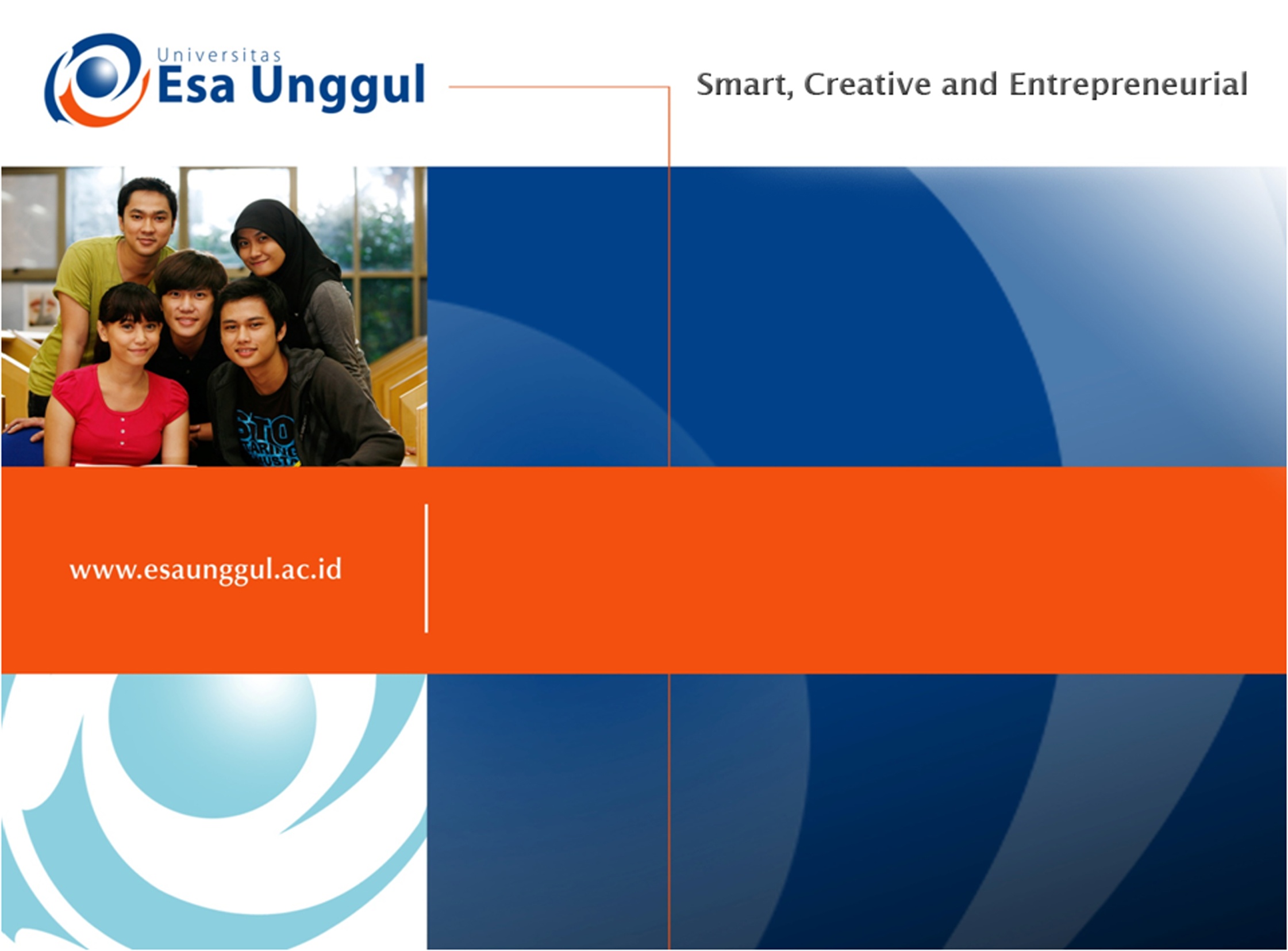 SPL DAN PERS. GARIS LURUS
PERTEMUAN 9
AGUNG MULYO WIDODO
TEKNIK INFORMATIKA FAKULTAS ILMU KOMPUTER
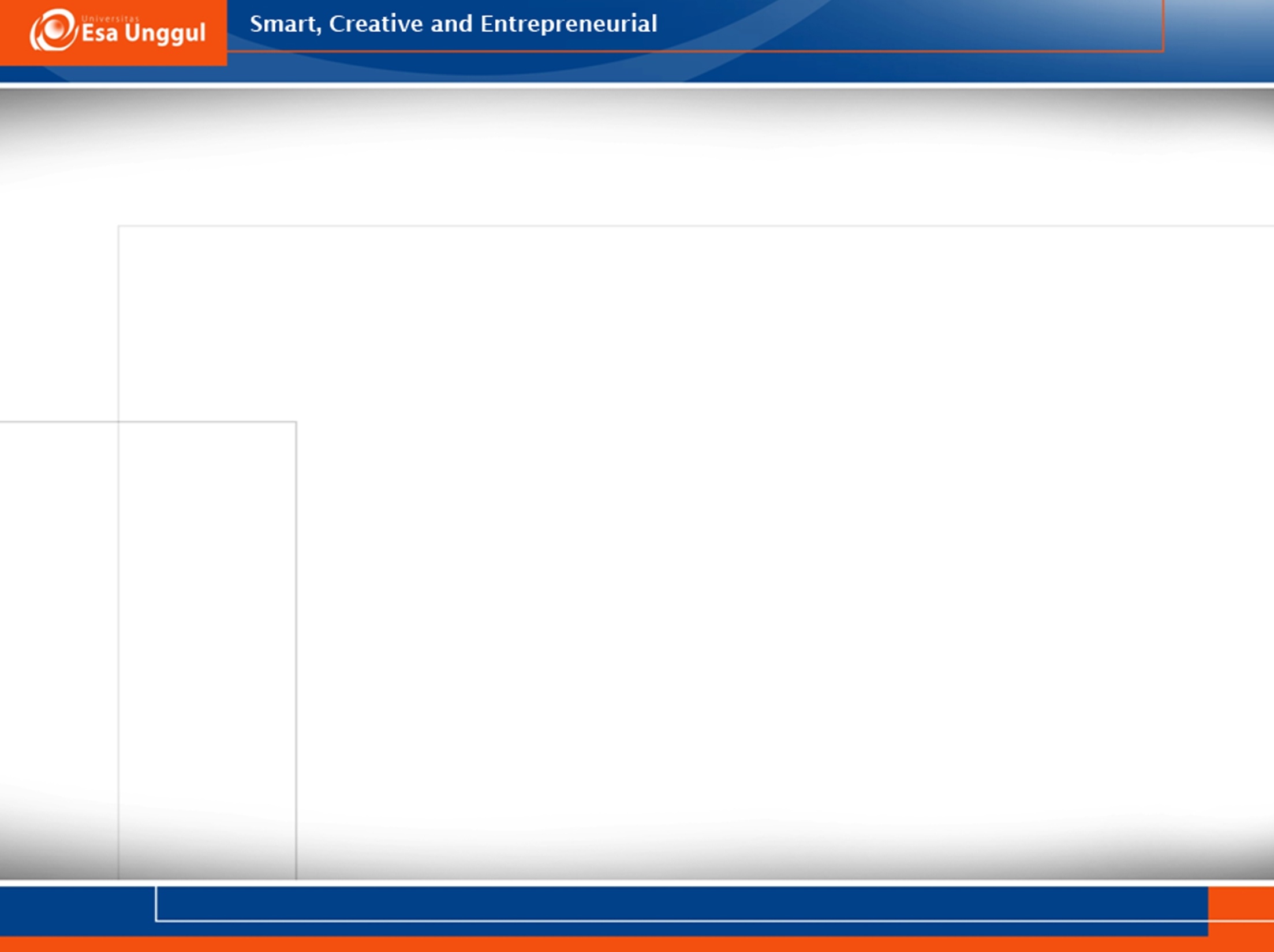 KEMAMPUAN AKHIR YANG DIHARAPKAN
Mahasiswa mampu menguasai konsep sistem persamaan linier dan persamaan garis lurus
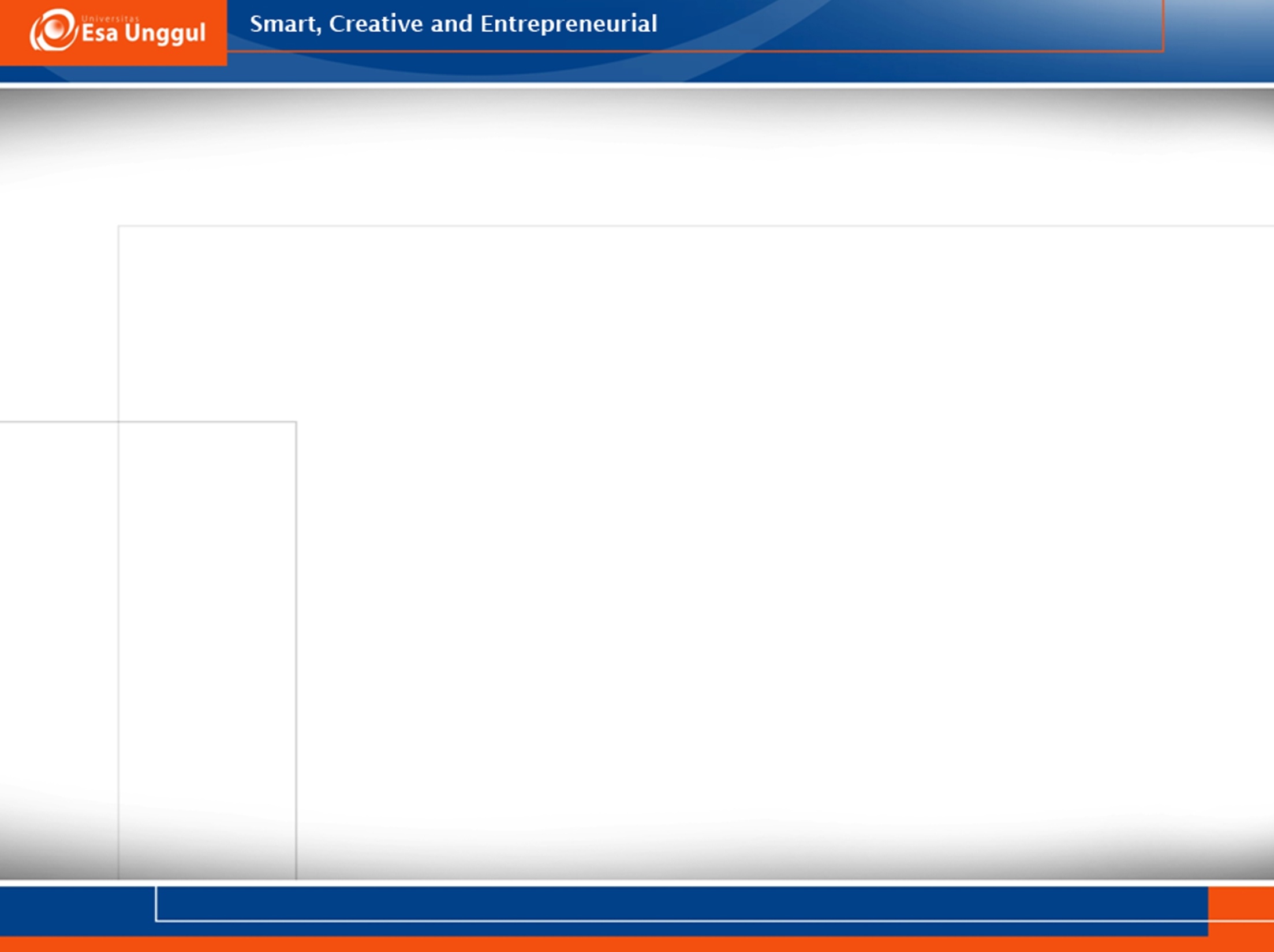 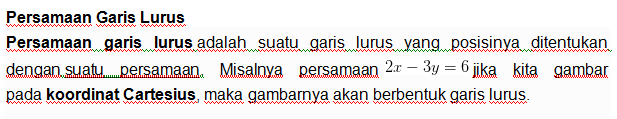 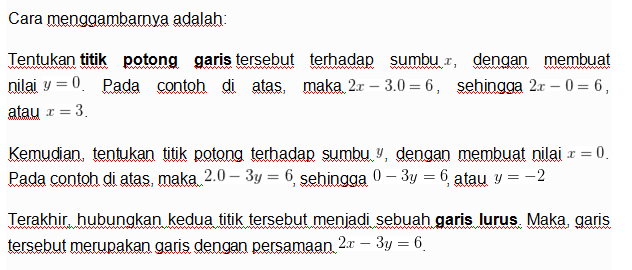 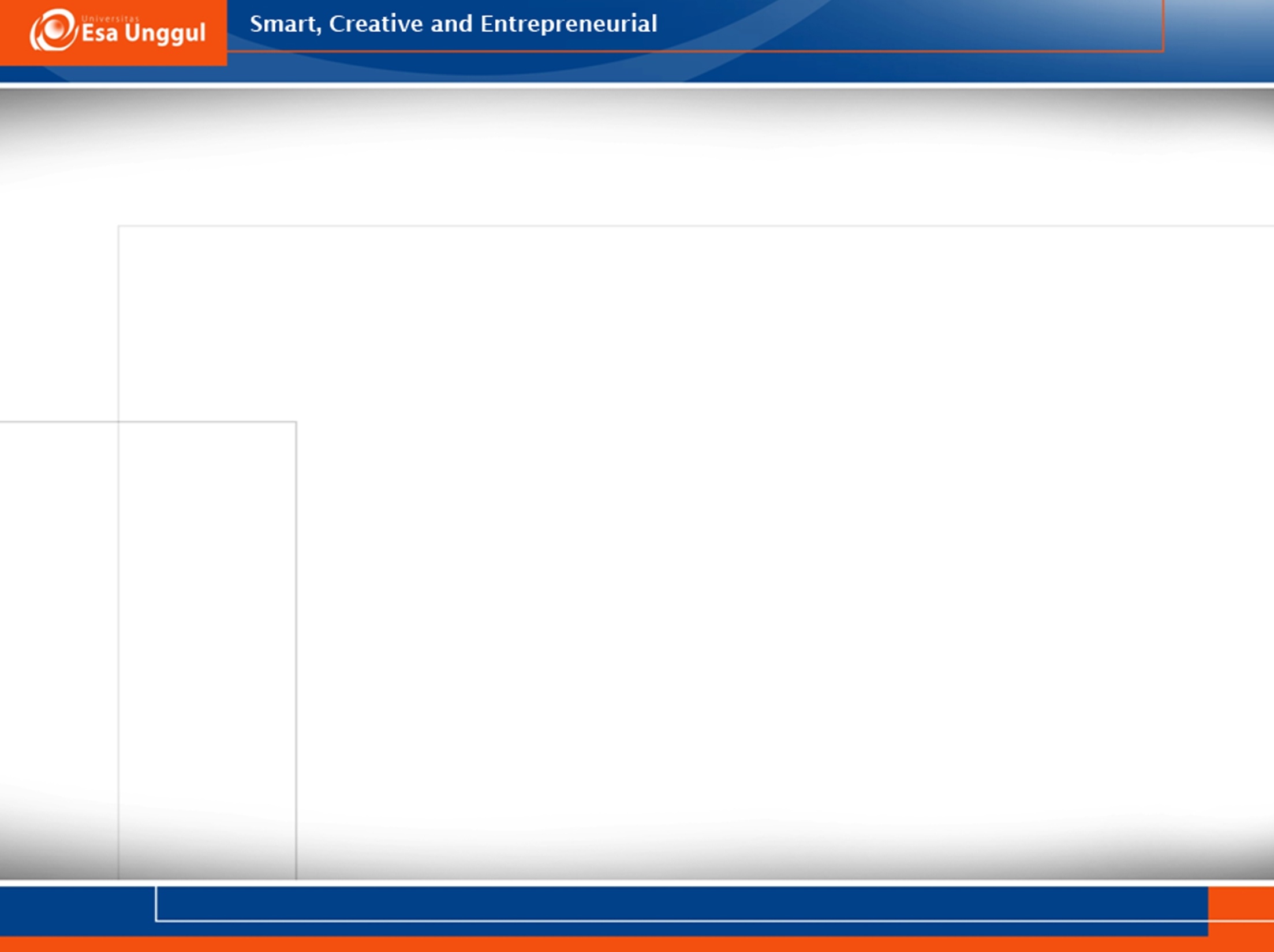 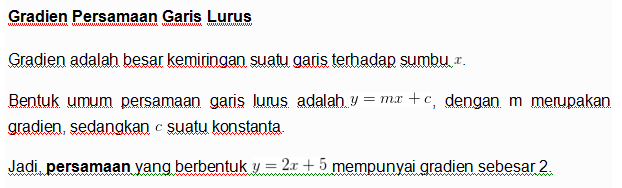 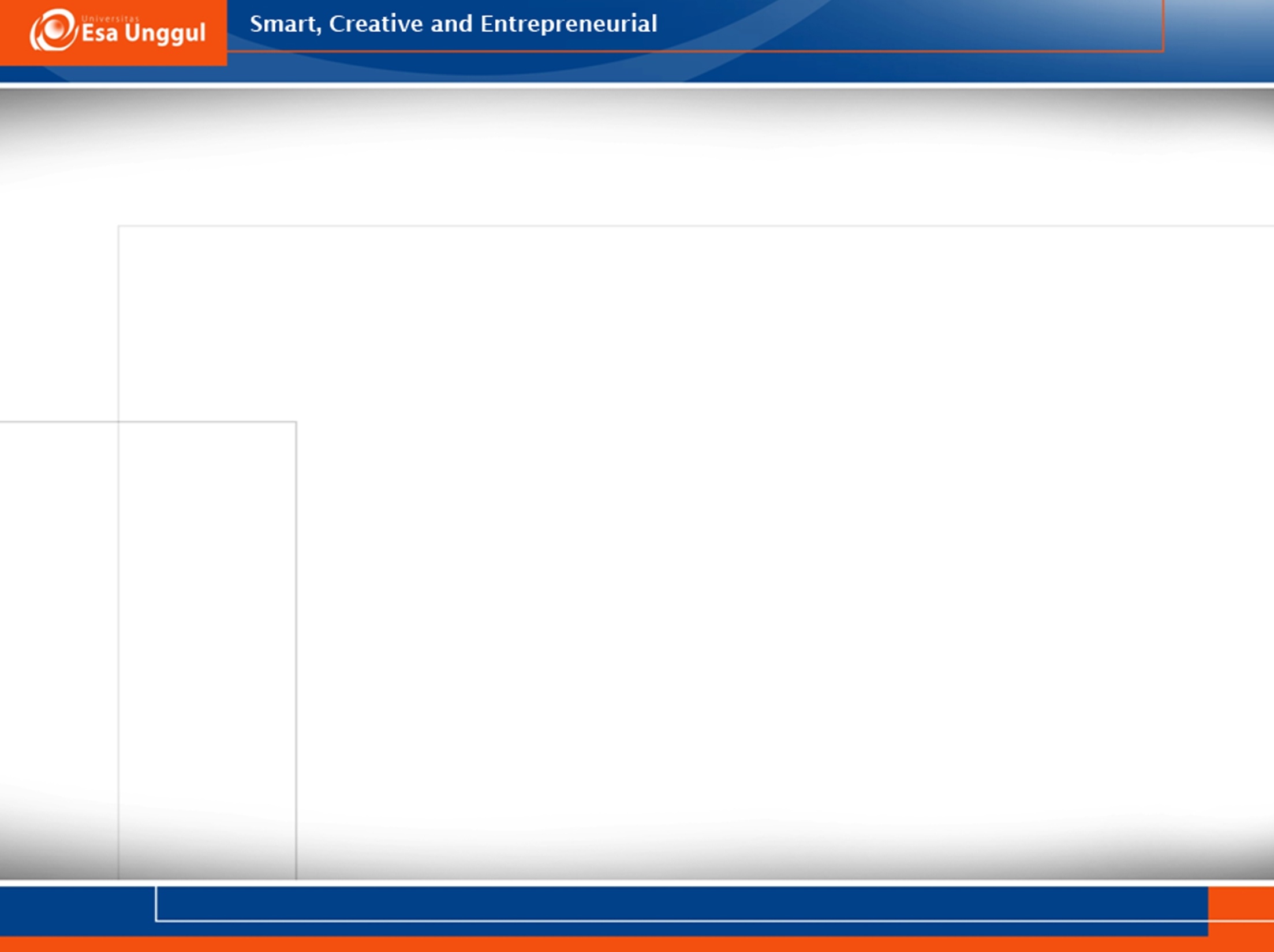 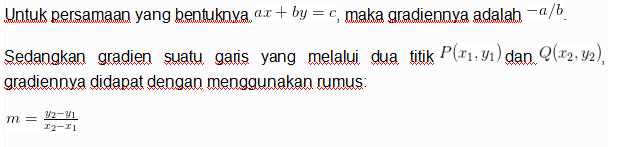 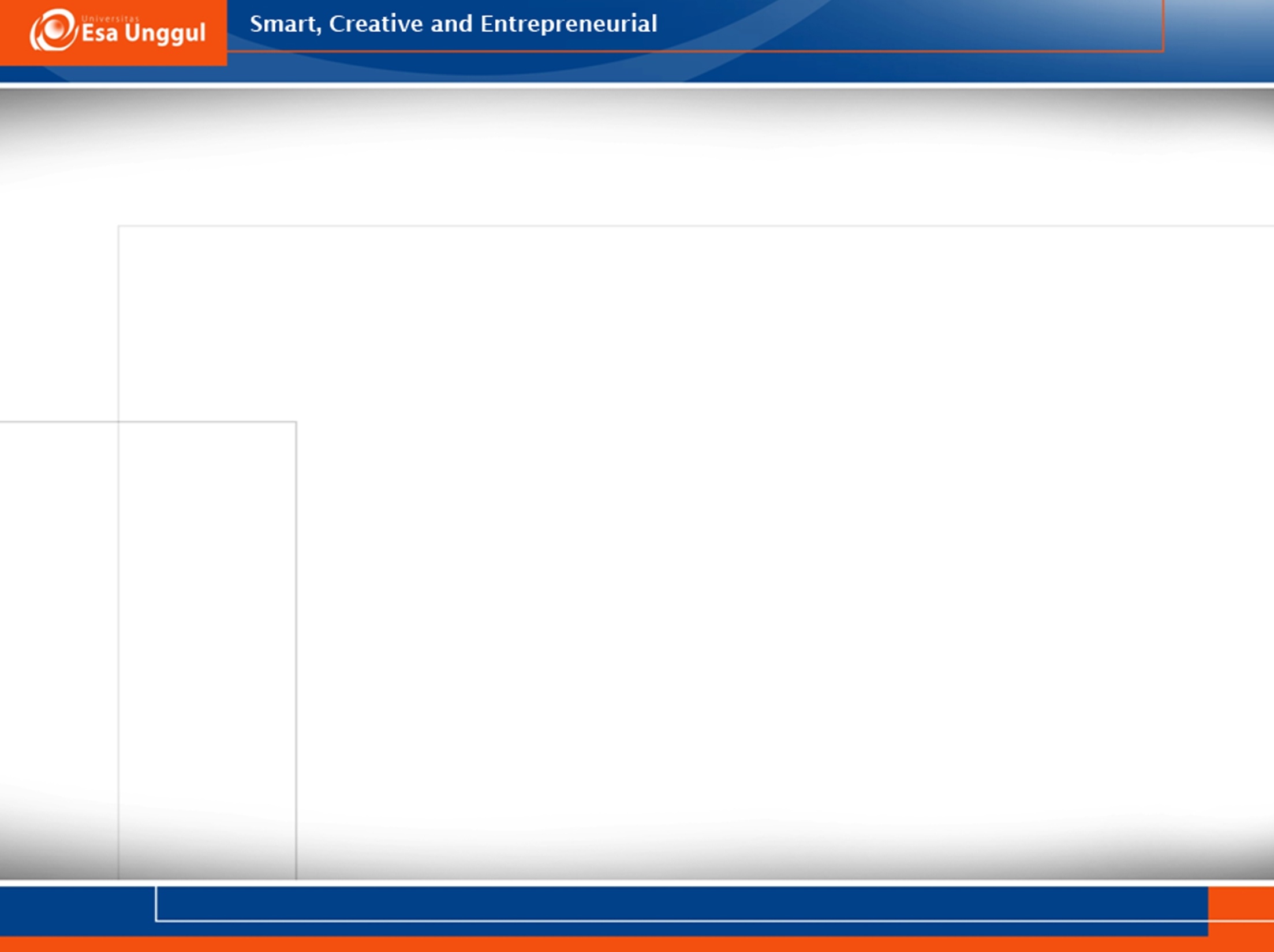 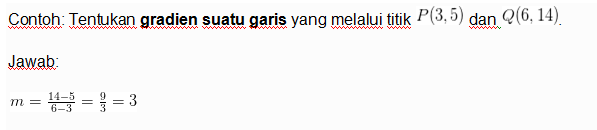 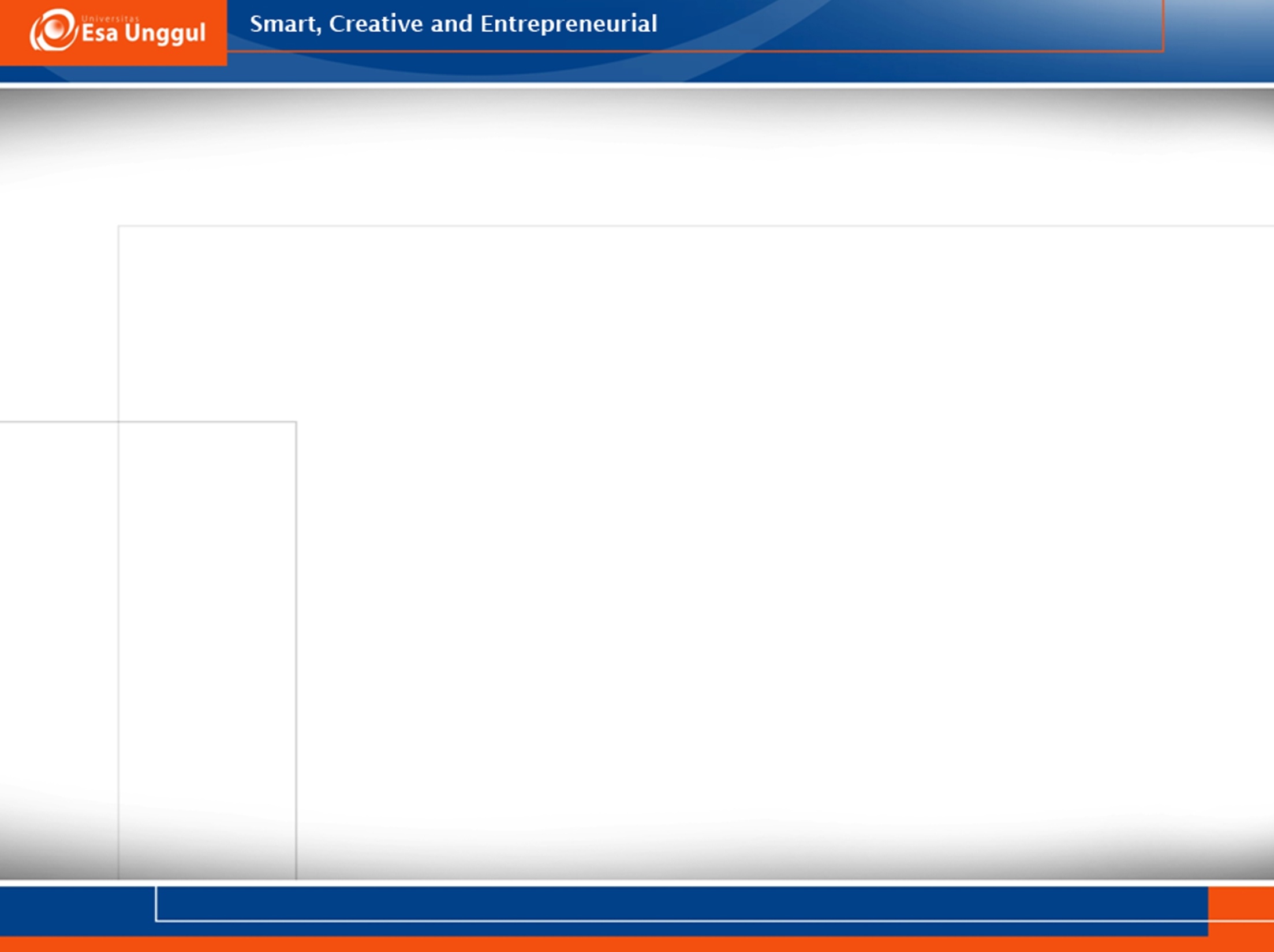 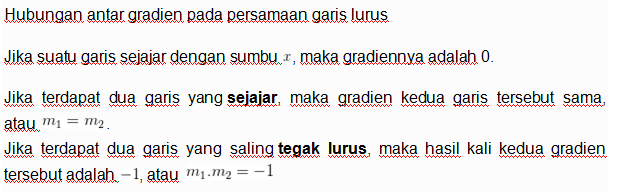 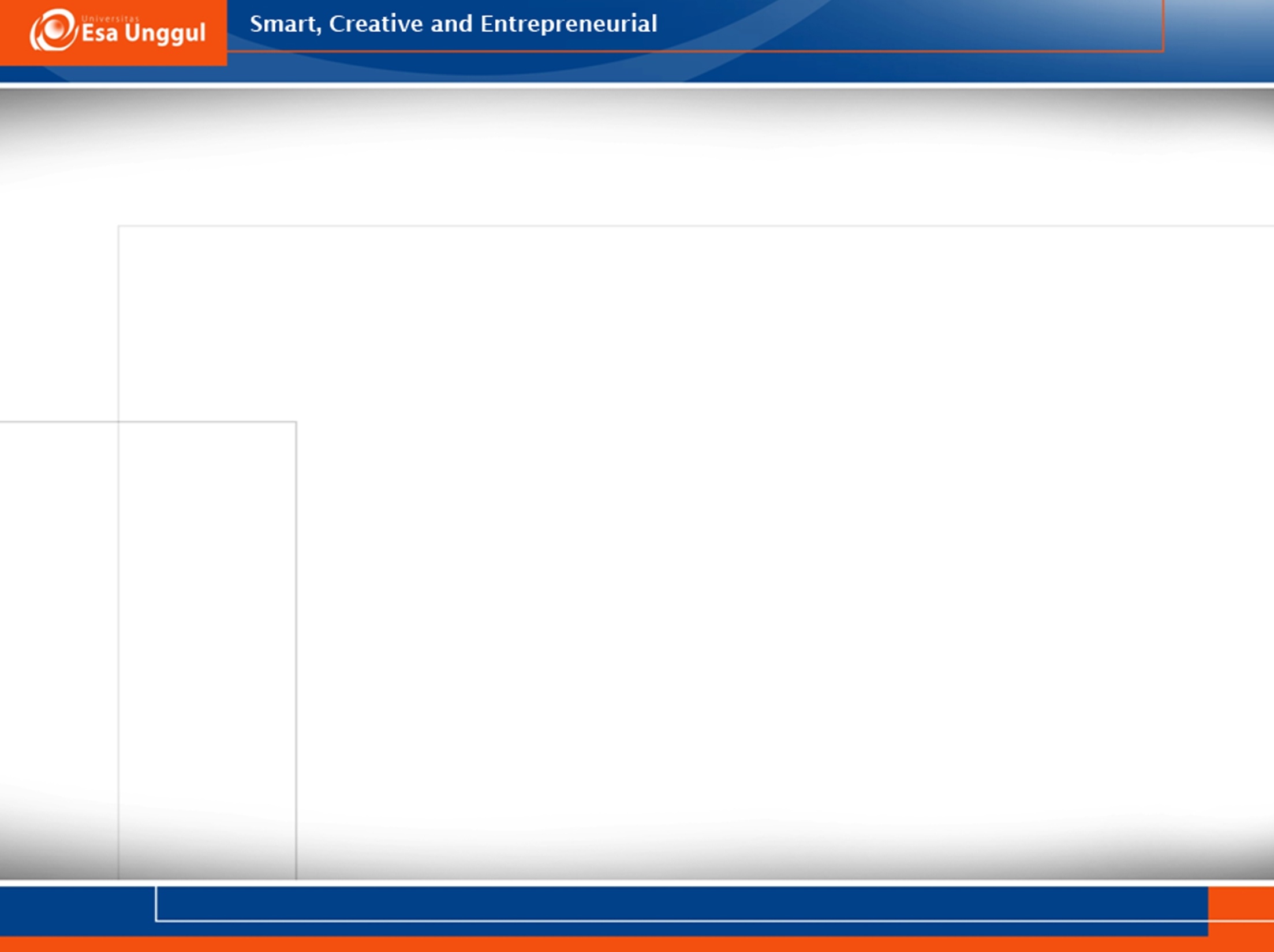 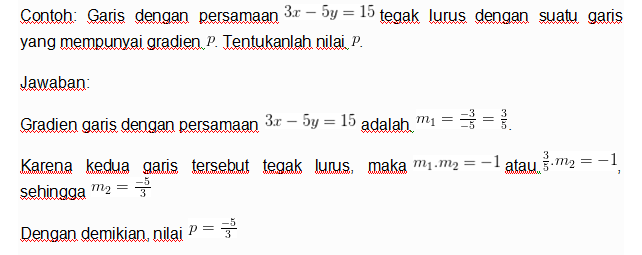 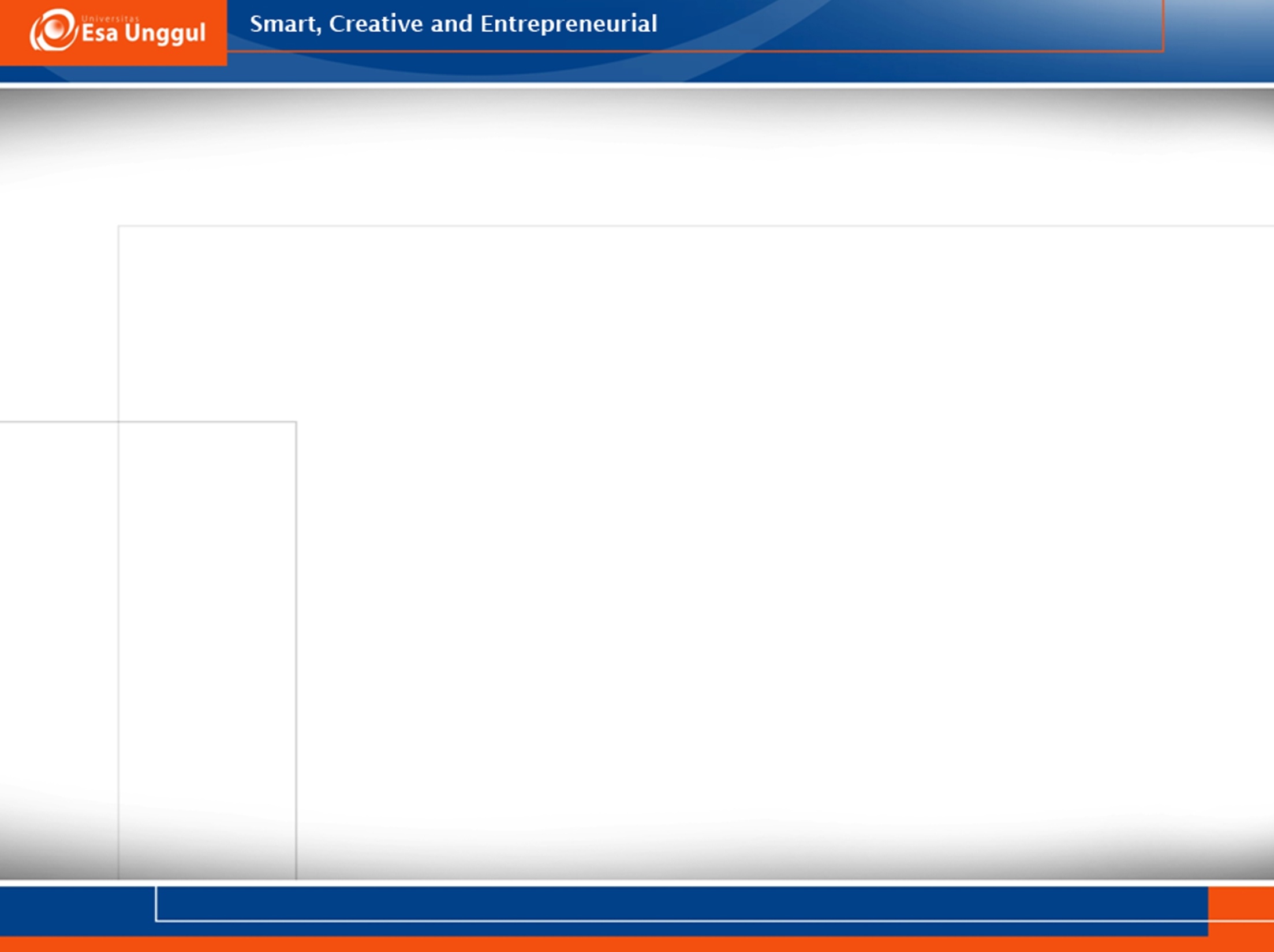 SOAL-SOAL :
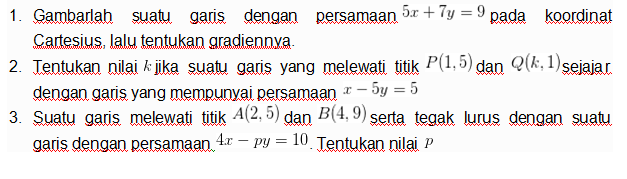 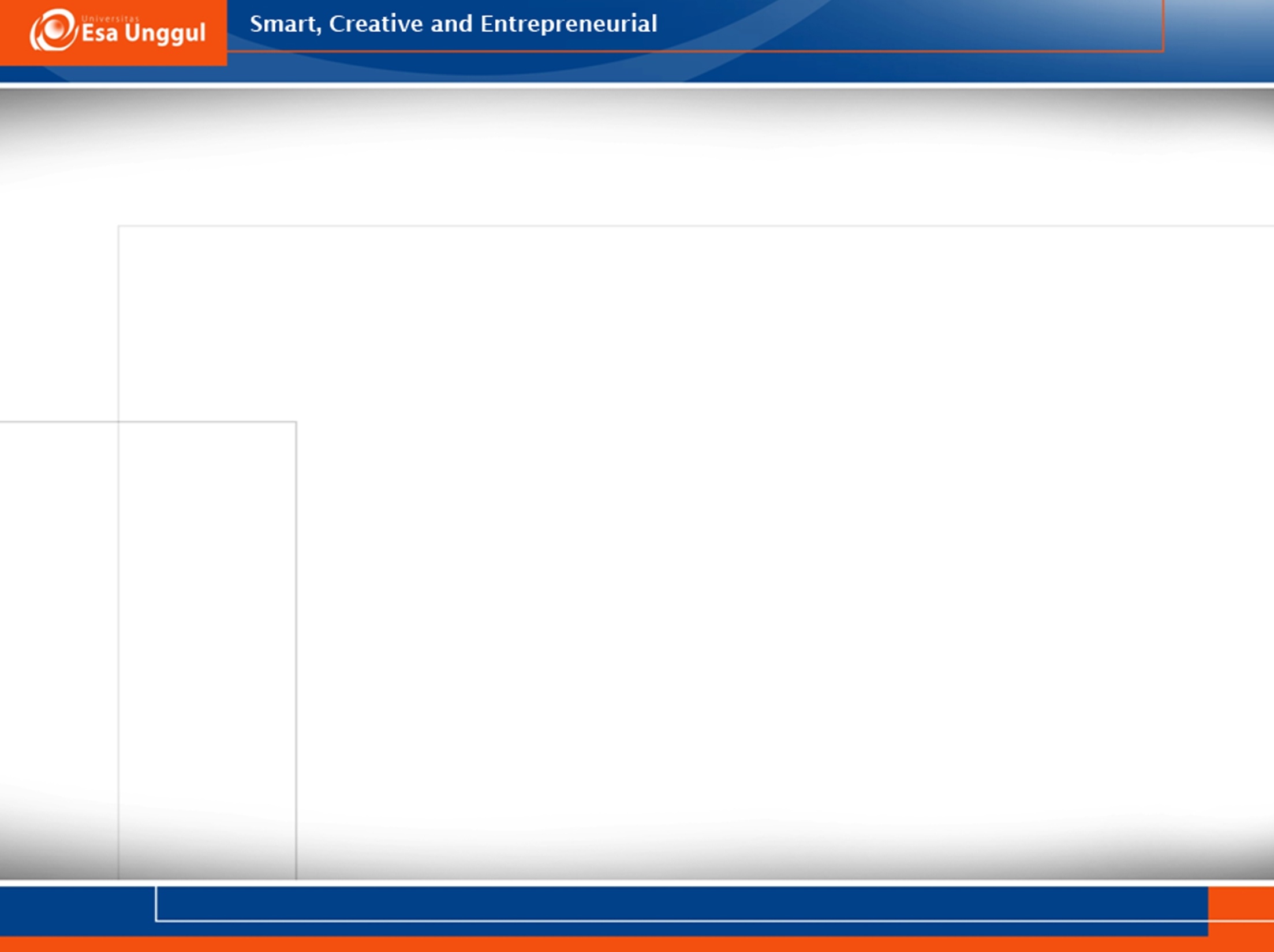 T E R I M A   K A S I H